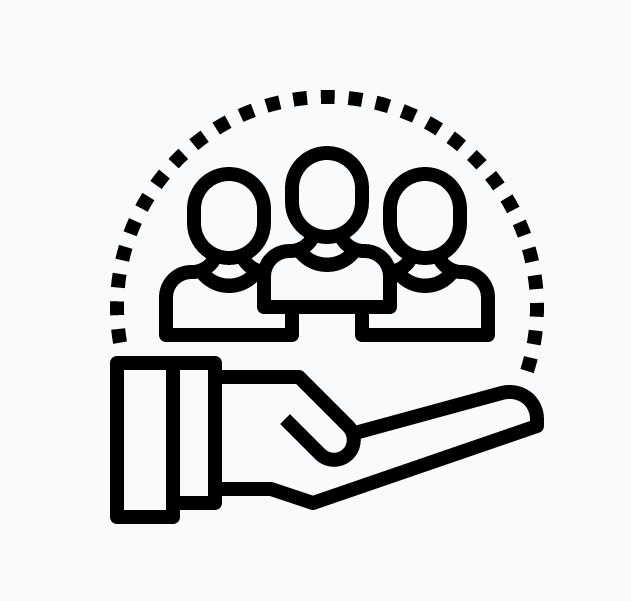 Usages media 
Tendances media 






Avril 2021
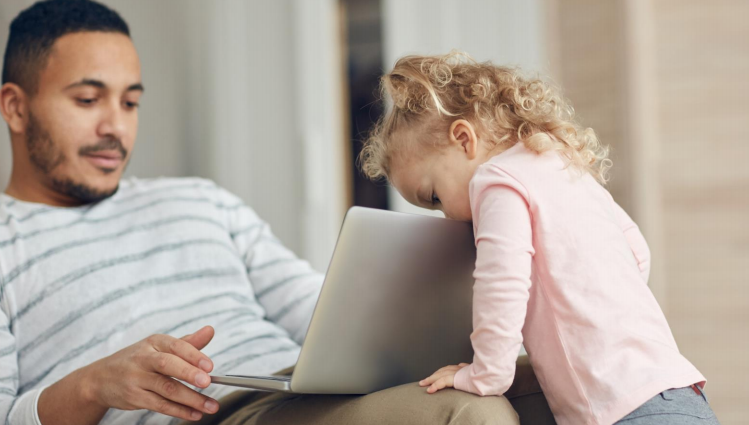 Focus internet
2020, une pénétration stable – des usages en faveur du mobile
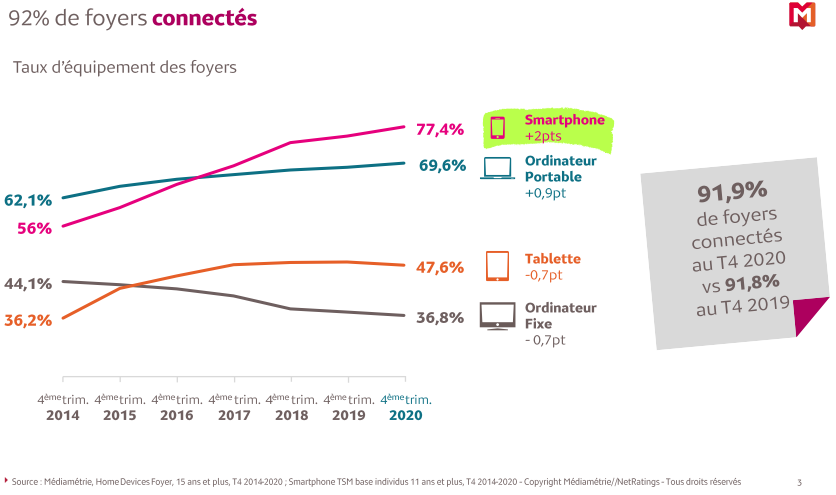 84,4% des français sont internautes
(53 millions de français)
Nombre stable depuis 2018
2020, augmentation du temps passé
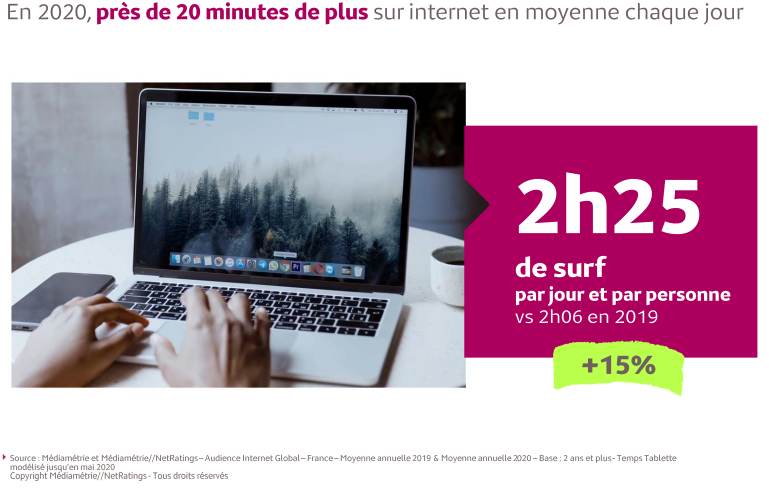 2020, impact du confinement
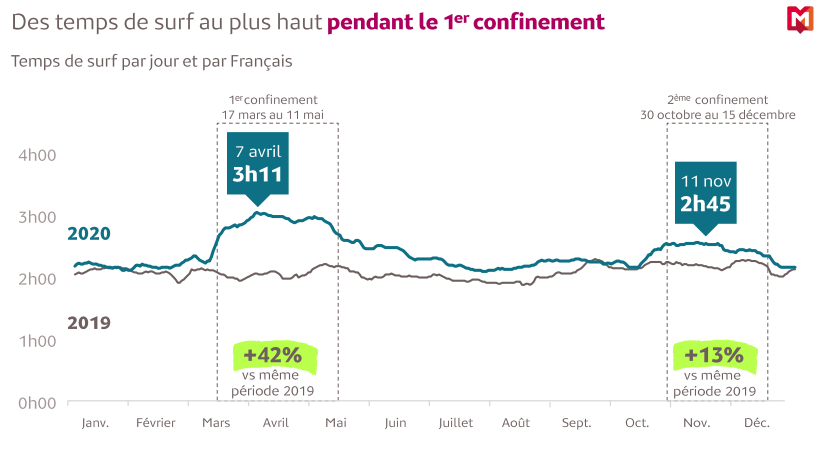 2020, des différences selon les tranches d’âge
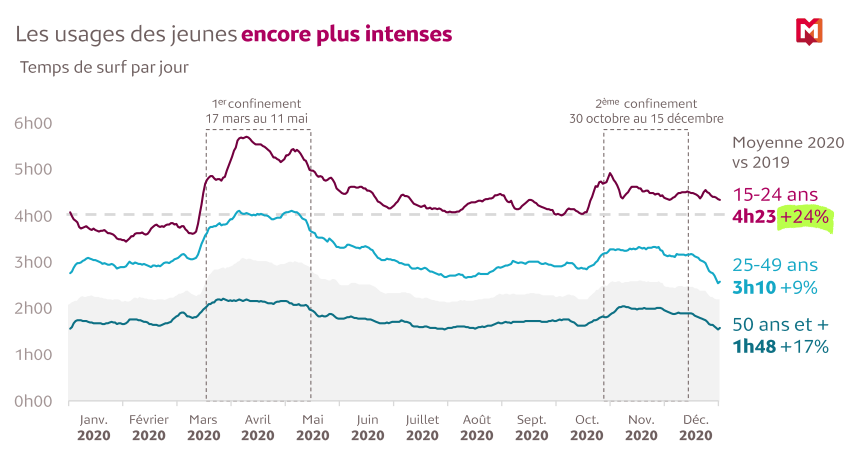 2020, des différences selon les tranches d’âge
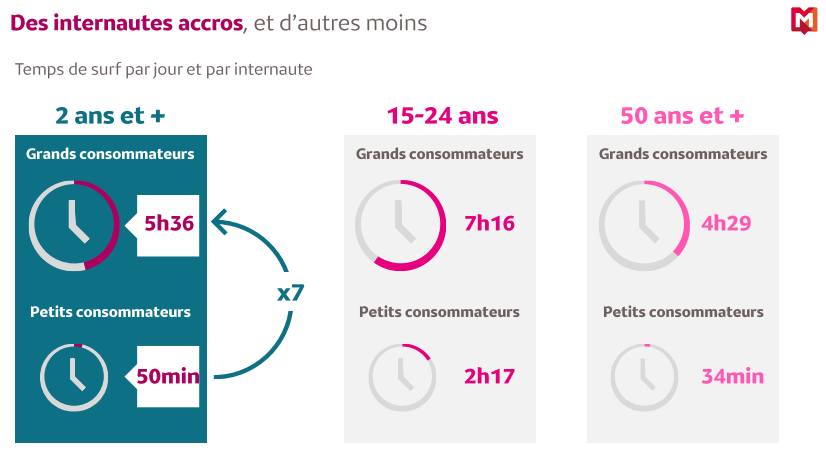 2020, les marques les plus puissantes
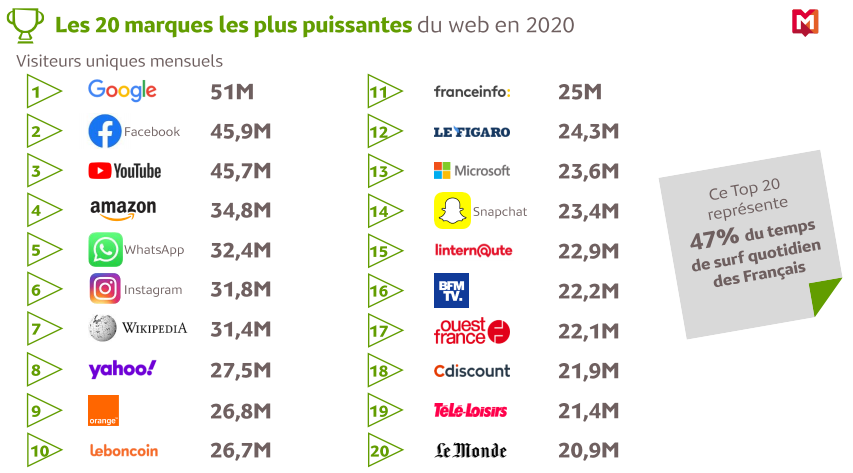 2020, les réseaux sociaux progressent
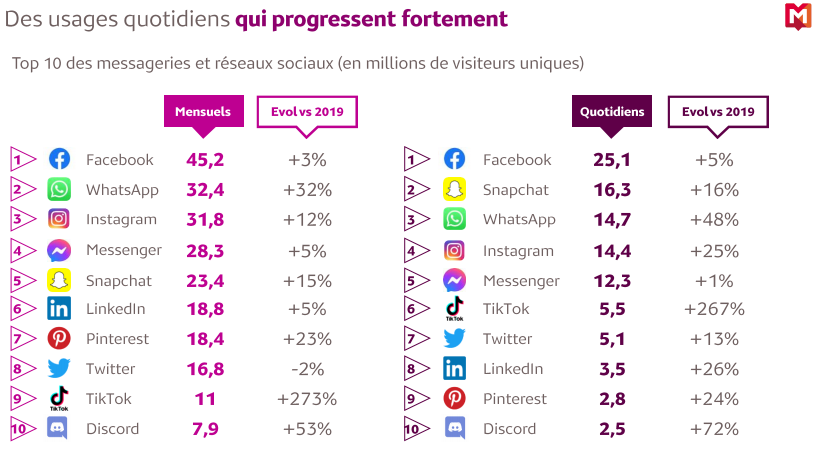 2020, des usages différents selon les cibles
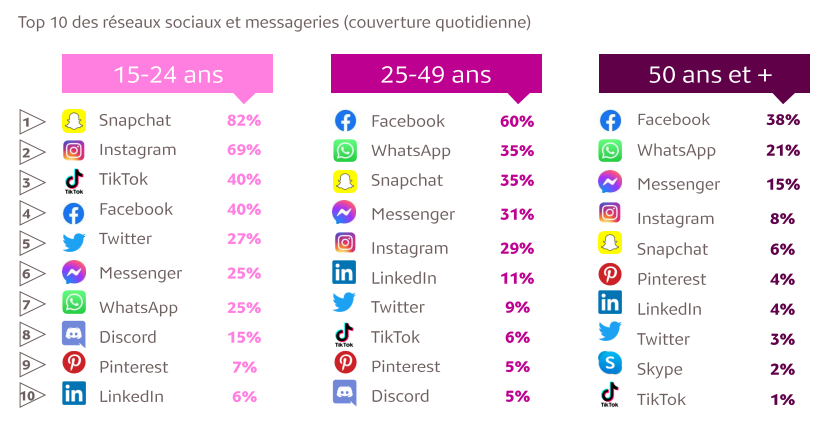 2020, les tendances : la SVOD
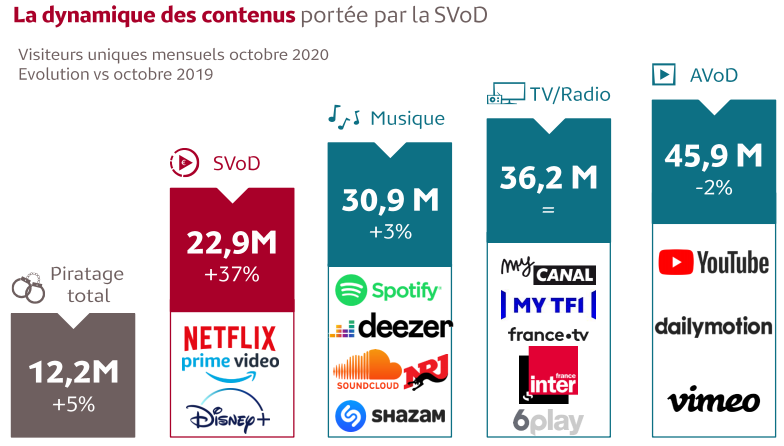 2020, les tendances : la SVOD
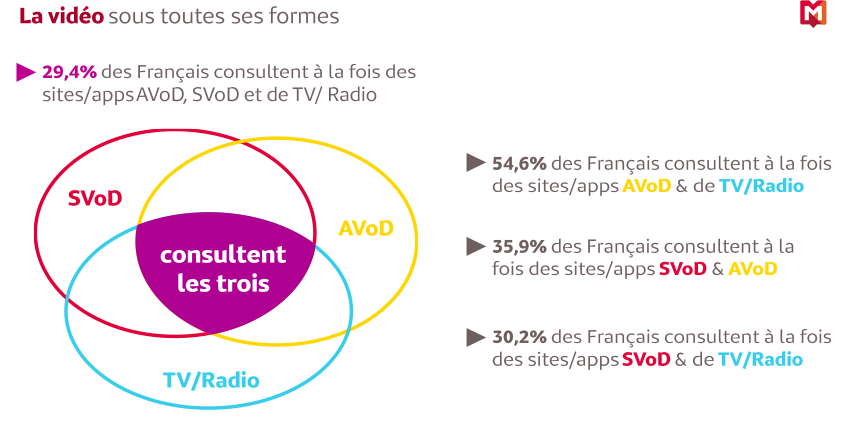 2020, les tendances : l’audio
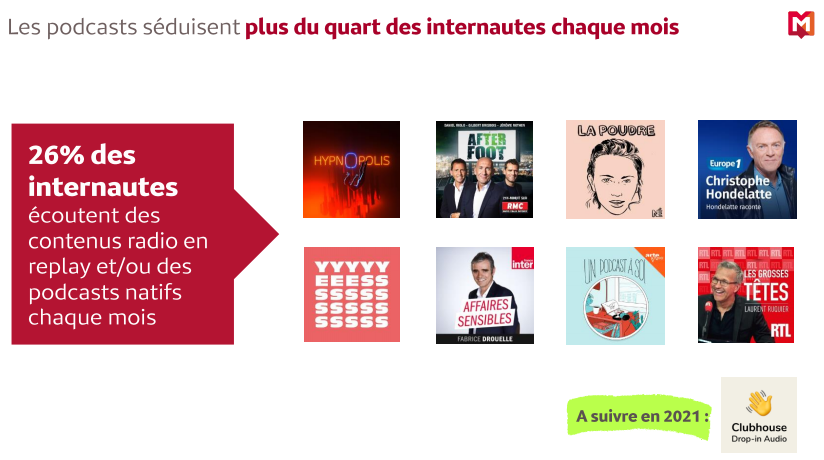 2020, mais des inégalités
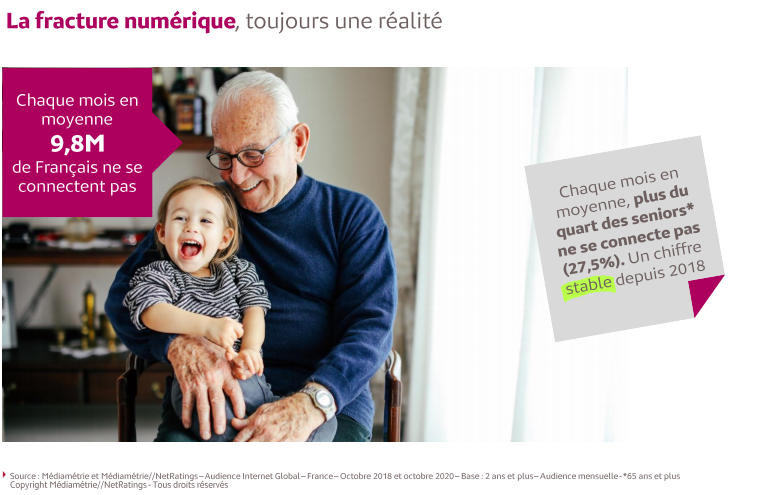 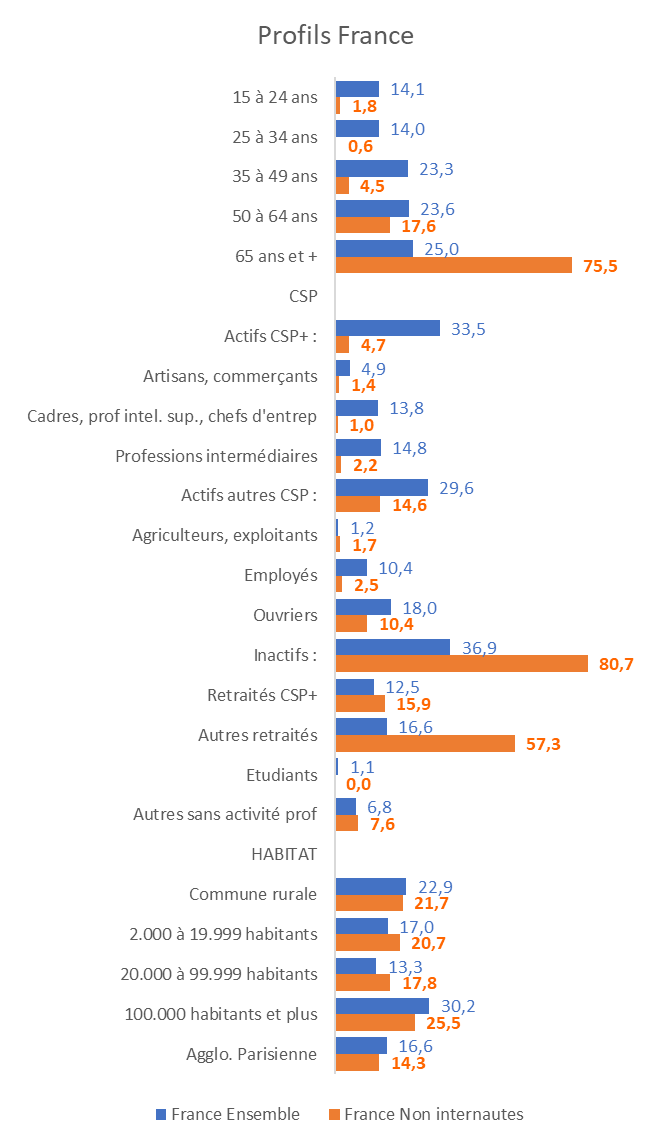 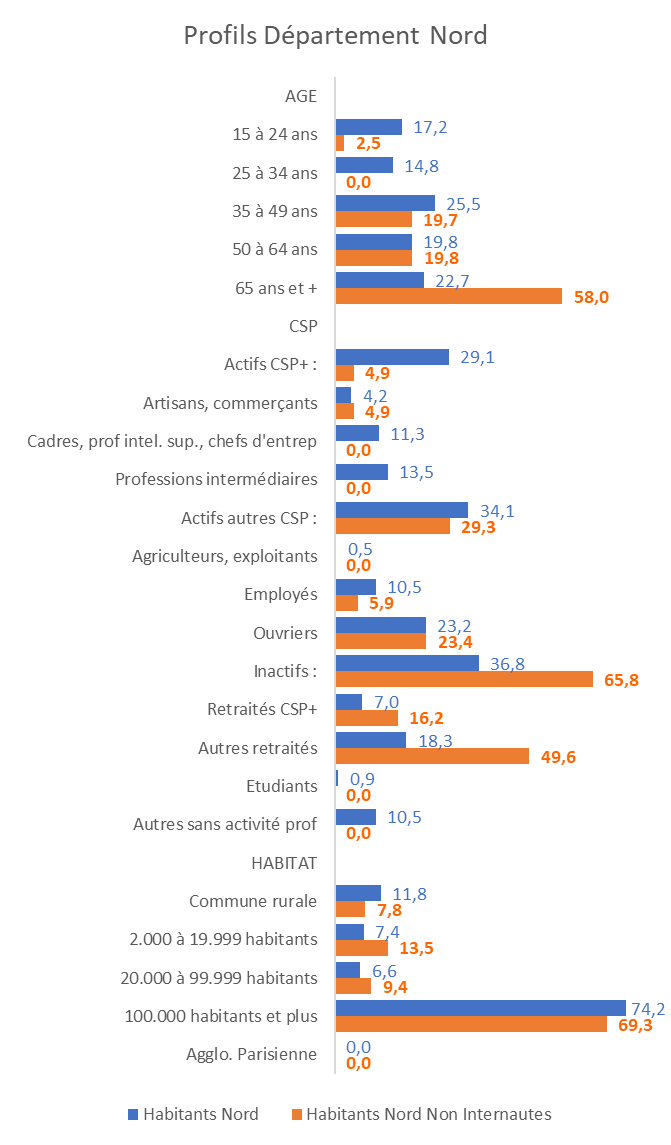 2020, profils des non internautes
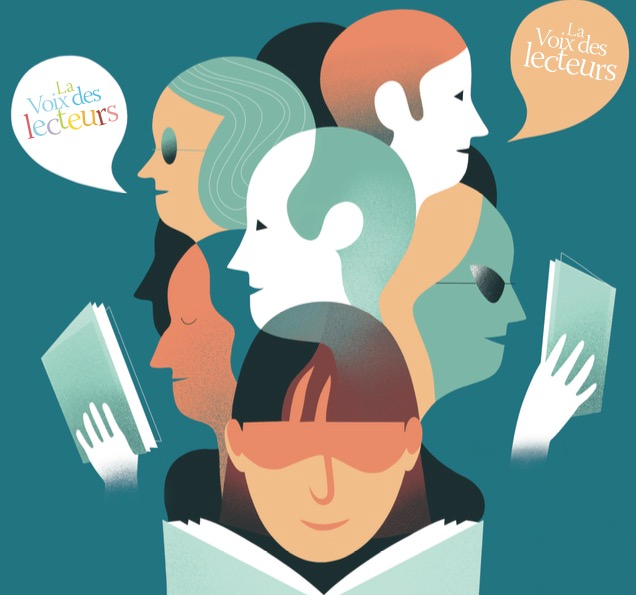 Focus Media
Consommation média (pénétration hebdomadaire)
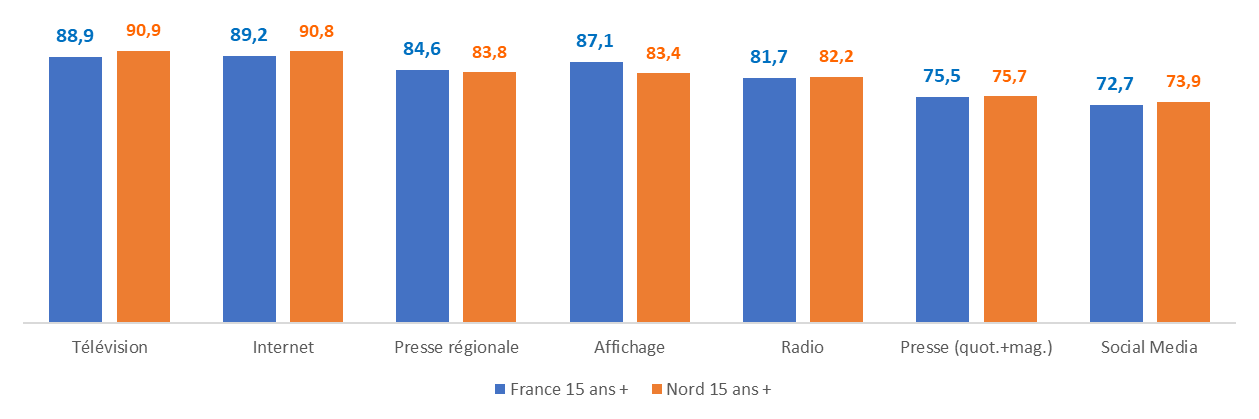 Ensemble population 15 ans +
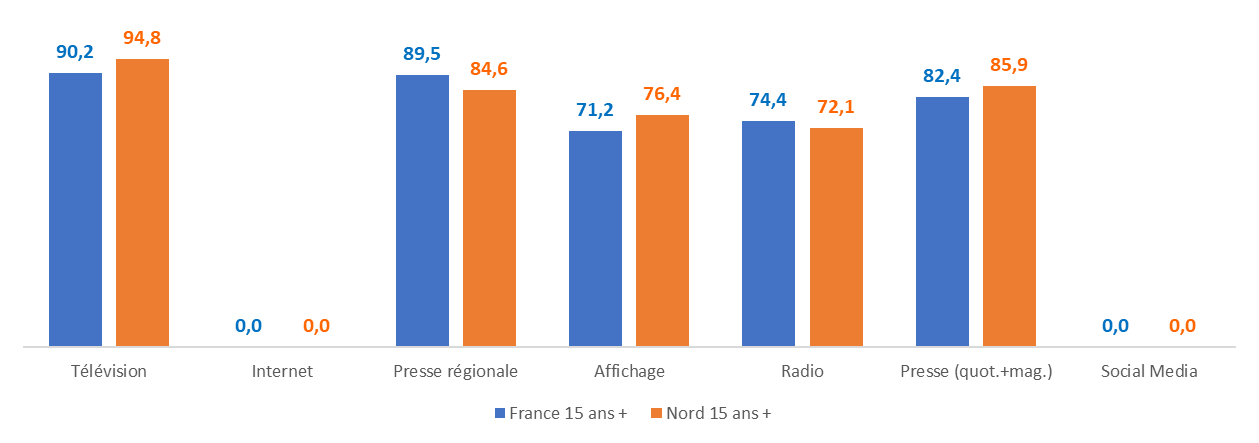 NON INTERNAUTES15 ans +
Tendances média
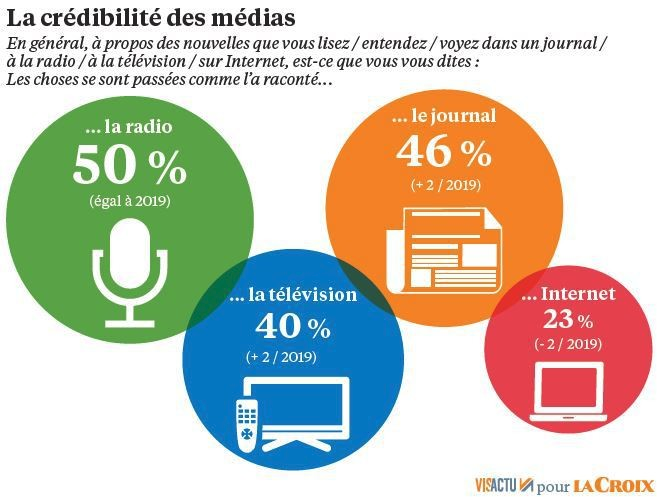 Focus Media
Tendances média
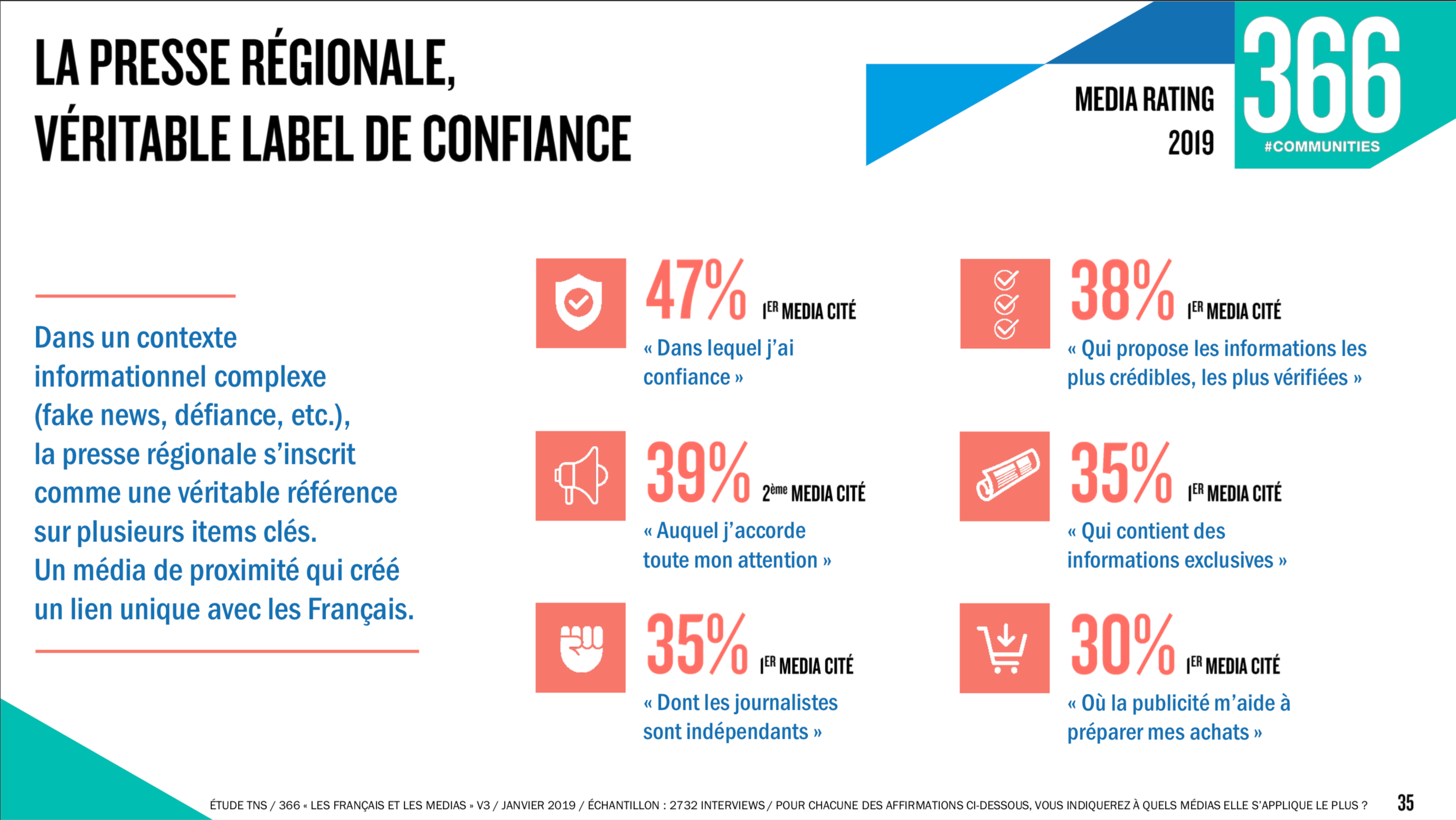 Tendances média
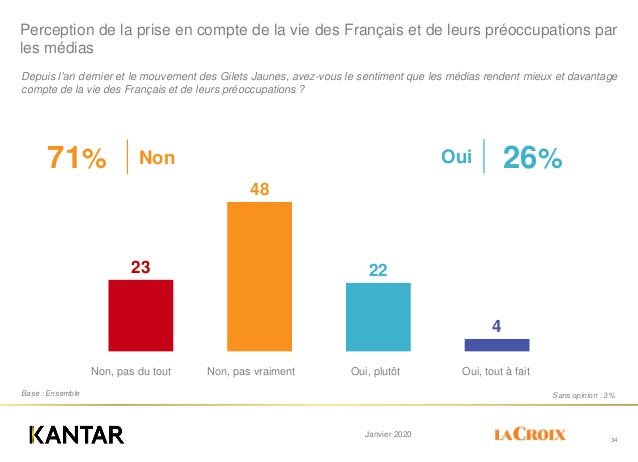 Préoccupations des français
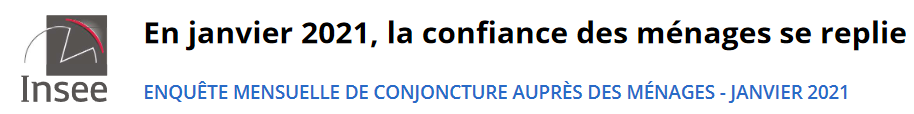 Moral en baisse
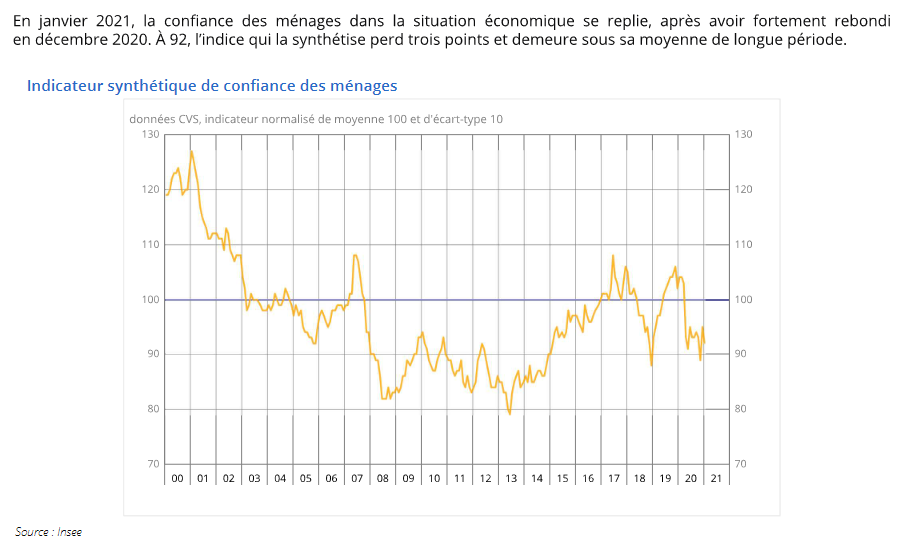 Crainte chômage
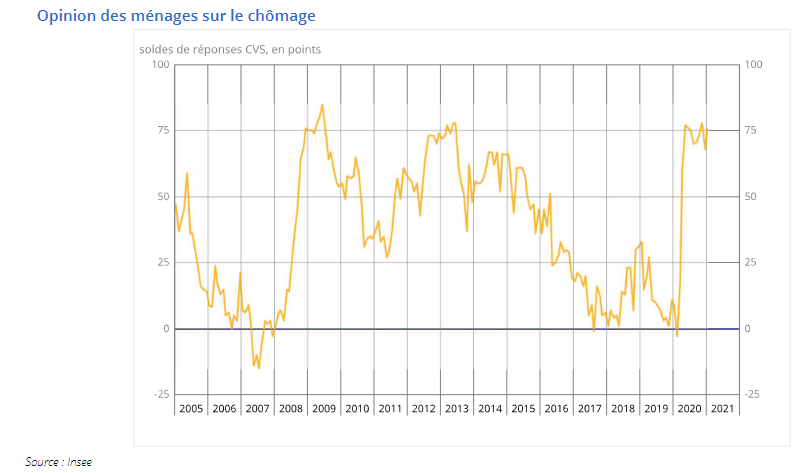 Tendances média
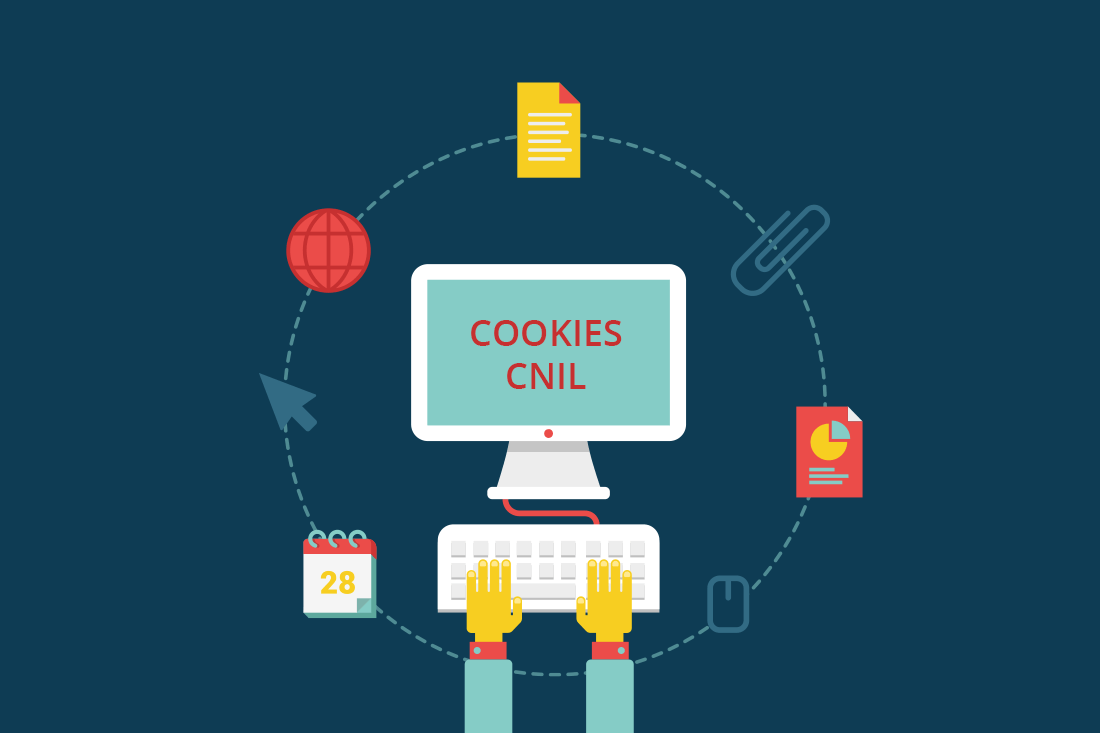 Tendances média
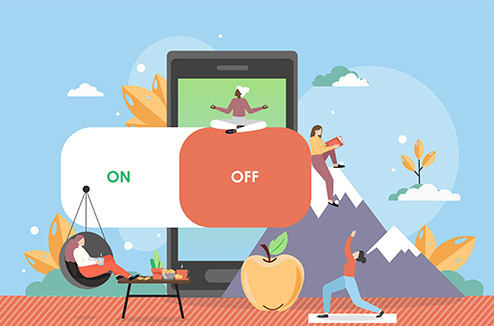 Tendances média
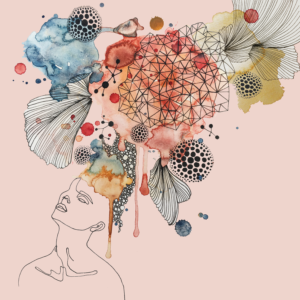 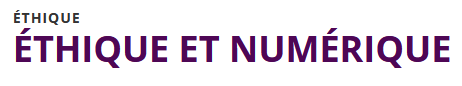 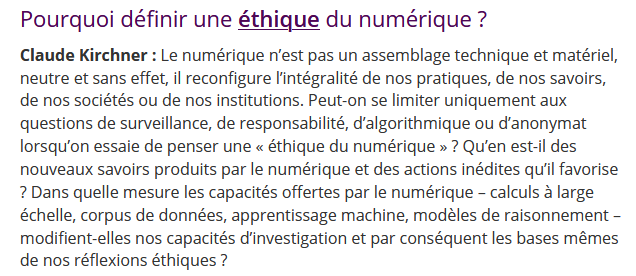